المفصليات
399
الرخويات
58
180
مؤشرات جودة الهواء
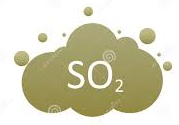 الحد المسموح = 53.3 ميكروجرام لكل متر مكعب
المفصليات
399
الرخويات
58
180
مؤشر جودة الهواء
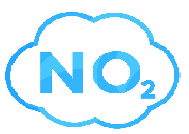 الحد المسموح = 64.2 ميكروجرام لكل متر مكعب
المفصليات
399
الرخويات
58
180
مؤشر جودة الهواء
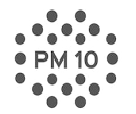 الحد المسموح = 150 ميكروجرام لكل متر مكعب
المفصليات
399
الرخويات
58
180
مؤشرات جودة الهواء
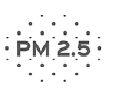